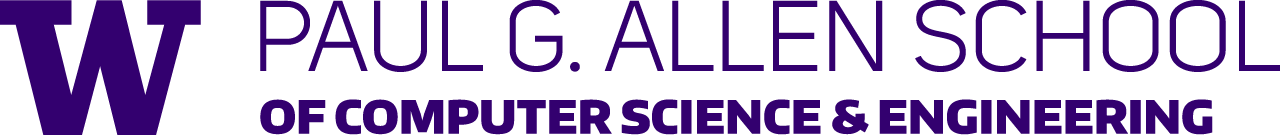 CSE 341Section 6
Racket Basics, Lists, and Delayed Evaluation
Learning Objectives
Become familiar with the Racket IDE and REPL
Review the basics, comparing with ML: variables, functions, conditions, functions
Build and process lists in Racket using functions we’ve already seen in ML
Know how (and when) to use delayed evaluation with thunks
Racket
Next two units will use the Racket language (not ML) and the DrRacket programming environment (not Emacs)
Installation / basic usage instructions on course website

Like ML, functional focus with imperative features
Anonymous functions, closures, no return statement, etc.
No pattern-matching
No static type system
Accepts more programs, but most errors do not occur until run-time
Really minimalist syntax
Advanced features like macros, modules, quoting/eval, continuations, contracts, …
We’ll do only a couple of these
The Racket Guide/Reference
Racket has amazingly good documentation; use it!
The Racket Guide introduces and explains features of the language in detail
The Racket Reference defines the core language and common libraries; good way to look up a particular function. (Right-clicking on a function name in DrRacket will give you a link to the relevant doc page.)
DrRacket Tips
Hitting tab will add the appropriate amount of whitespace to the beginning of the line your cursor is on. You can also reindent all with cmd-i (find the command under the Racket tab).
Mousing over a variable shows an arrow to where it’s defined
Putting #; in front of a block enclosed in parentheses will comment the whole block out. You can also comment multiple lines with a command under the Racket tab
At the top of the window, clicking where it says “(define …)” will give a list of the variables all your definitions are bound to.
In the interaction window, alt-p will repeat entries from your history, like the up arrow at the command line. (Alt is bound to Esc for OSX)
Instead of lambda, you can use cmd-\ to use a λ character
SML 		   vs. 		Racket
val x = 3
val y = x + 2

fun cube x = x * x * x;



fun pow (x, y) =
  if y = 0
  then 1
  else x * pow (x, y - 1)
#lang racket

(define x 3) 
(define y (+ x 2)) 

(define cube ; function 
  (lambda (x) 
    (* x (* x x)))) 

(define pow ; recursive function
  (lambda (x y) 
    (if (= y 0)
        1
        (* x (pow x (- y 1))))))
Examples
(define (sum xs)
  (if (null? xs)
      0
      (+ (car xs) (sum (cdr xs)))))

(define (my-append xs ys)
  (if (null? xs)
      ys
      (cons (car xs) (my-append (cdr xs) ys))))

(define (my-map f xs)
  (if (null? xs)
      null
      (cons (f (car xs)) (my-map f (cdr xs)))))
Parentheses Matter
You must break yourself of one habit for Racket: 
Do not add/remove parens because you feel like it 
Parens are never optional or meaningless!!!
In most places (e) means call e with zero arguments
So ((e)) means call e with zero arguments and call the result with zero arguments

Without static typing, often get hard-to-diagnose run-time errors
Review: What are the errors?
Correct: 

Treats 1 as a zero-argument function (run-time error):

Gives if 5 arguments (syntax error)

3 arguments to define (including (n)) (syntax error)

Treats n as a function, passing it * (run-time error)
(define (fact n)(if (= n 0) 1 (* n (fact (- n 1)))))
(define (fact n)(if (= n 0) (1)(* n (fact (- n 1)))))
(define (fact n)(if = n 0 1 (* n (fact (- n 1)))))
(define fact (n)(if (= n 0) 1 (* n (fact (- n 1)))))
(define (fact n)(if (= n 0) 1 (n * (fact (- n 1)))))
Scope
Consider the following Racket code:








What is (f1 2) bound to? 

What is (f2 2) bound to?
Lists in Racket
Empty list:			null
Cons constructor:	cons
Access head of list:	car   
Access tail of list:	cdr
Check for empty:	null?

Notes:
Can also use (list e1 … en) for building lists

Examples:
(define list1 (cons 3 (cons 4 (cons 1 null))))
(define list2 (list 3 4 1))
SML 					vs. 				Racket
val empty = []
val list1 = [1,2,3]
val list2 = 1 :: 2 :: 3 :: []
val b1 = null empty
val h1 = hd list1
val t1 = tl list1
#lang racket

(define empty null) 
(define list1 (list 1 2 3)) 
(define list2 
    (cons 1 (cons 2 (cons 3 null))) 
(define b1 (null? empty))
(define h1 (car list1))
(define t1 (cdr list1))
Practice with Lists
See worksheet Q4/5
Delayed Evaluation with Thunks
Thunks: 
Zero-argument functions which wrap around an expression to be evaluated when needed:

(lambda() e)
Delay and Force: Review
Q: What do the following functions do?









Q: Where are any thunks used here?
(define (my-delay th)
  (mcons #f th))

(define (my-force p)
	(if (mcar p)
      (mcdr p)
	    (begin (set-mcar! p #t)
              (set-mcdr! p ((mcdr p)))
              (mcdr p))))
[Speaker Notes: Note that mcons, mcar, mcdr are cons, car, cdr over a mutable list.]
Streams: Example
(define nats
  (letrec ([f (lambda (x) 
             (cons x (lambda () (f (+ x 1)))))])
    (lambda () (f 1))))
Q: 
How would you get the second number in this stream and save it as a variable x?
Streams
A stream is an infinite sequence of values
So cannot make a stream by making all the values
Key idea: Use a thunk to delay creating most of the sequence
Just a programming idiom
A powerful concept for division of labor:
Stream producer knows how to create any number of values
Stream consumer decides how many values to ask for
Some examples of streams you might (not) be familiar with:
User actions (mouse clicks, etc.)
UNIX pipes: cmd1 | cmd2 has cmd2 “pull” data from cmd1
Output values from a sequential feedback circuit
Using Streams
We will represent streams using pairs and thunks

Let a stream be a thunk that when called returns a pair:
'(next-answer . next-thunk)

So given a stream s, the client can get any number of elements
First:		car (s))
Second:	(car ((cdr (s))))
Third:	(car ((cdr ((cdr (s))))))
(Usually bind (cdr (s)) to a variable or pass to a recursive function)
Streams
Functions which represent an infinite sequence of values
When a stream s is evaluated, results in a pair with a value in (car s) and another stream in (cdr s)
Practice with Thunks and Streams
Select worksheet questions
Example using streams
This function returns how many stream elements it takes to find one for which tester does not return #f
Happens to be written with a tail-recursive helper function







(stream) generates the pair
So recursively pass (cdr pr), the thunk for the rest of the infinite sequence
(define (number-until stream tester) 
  (letrec ([f (lambda (stream ans) 
                 (let ([pr (stream)])
                    (if (tester (car pr))
                         ans
                        (f (cdr pr) (+ ans 1)))))])
      (f stream 1)))